Вепсские сказки
Подготовили Кочеткова С.А и  Андреева Н. А. 
Воспитатели ОДОД ГБОУ средней школы №27 имени И. А. Бунина
[Speaker Notes: Вепсские сказки
Подготовили Кочеткова С.А и  Андреева Н. А. 
Воспитатели ОДОД ГБОУ средней школы №27 имени И. А. Бунина]
Исследователи сказок вепсов выделяют разные сказочные сюжеты. Например:
*волшебные


*о животных



*сказки-анекдоты
Детям рассказывали сказки в основном женщины старшего возраста, преимущественно зимой, в доме возле горящей печи.
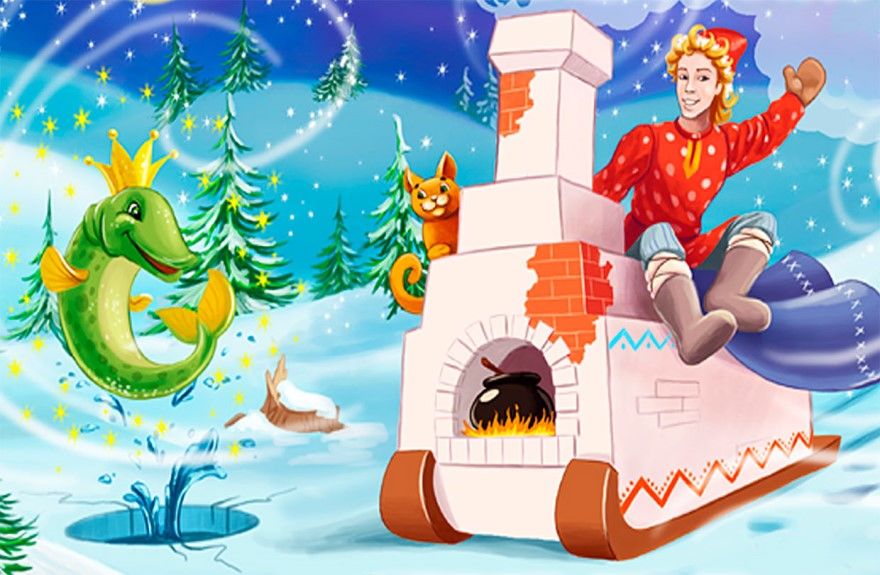 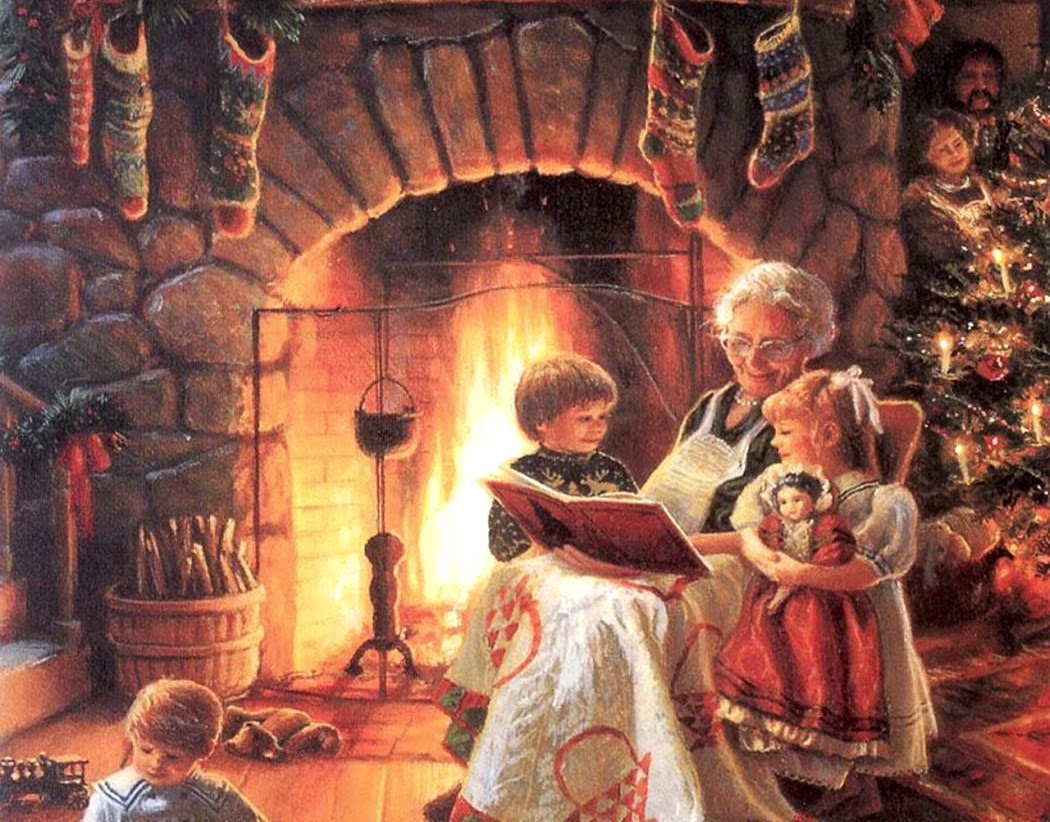 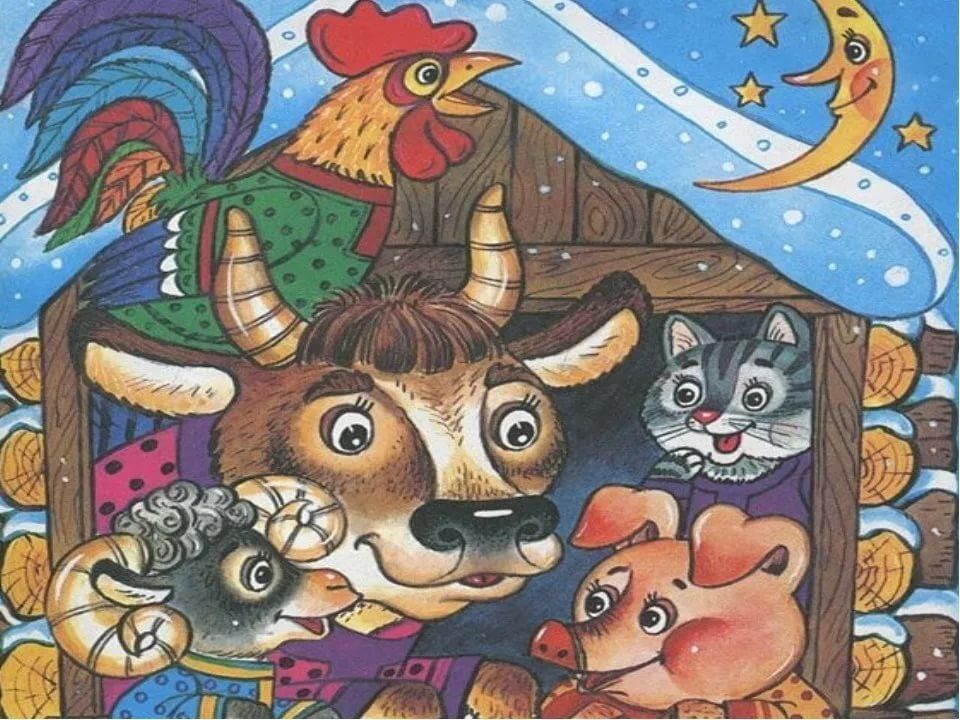 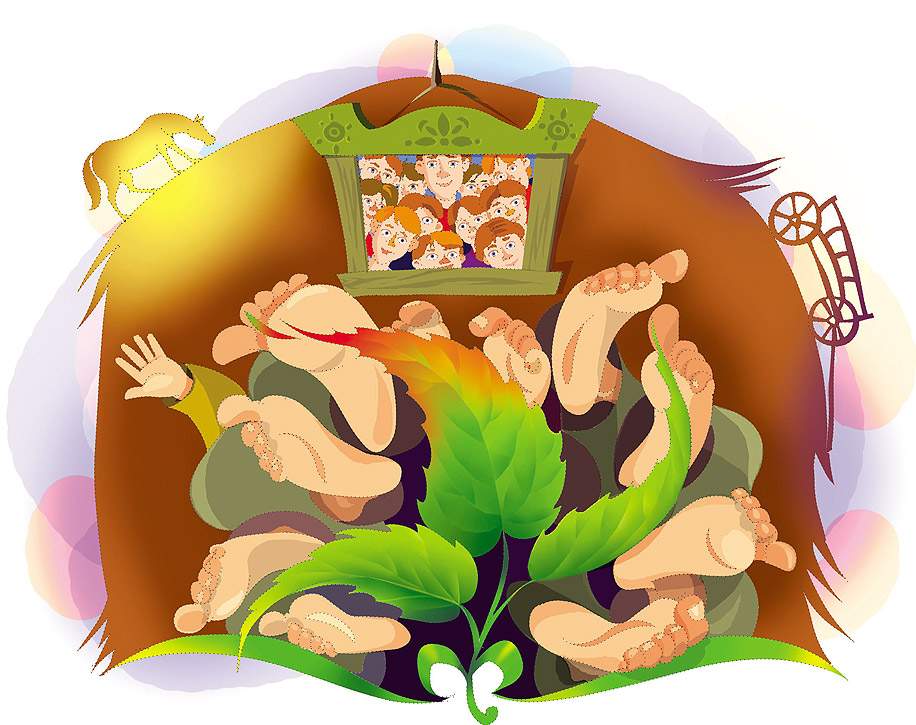 [Speaker Notes: Исследователи сказок вепсов выделяют разные сказочные сюжеты. Например:
*волшебные
*о животных
*сказки-анекдоты
Детям рассказывали сказки в основном женщины старшего возраста, преимущественно зимой, в доме, возле горящей печи.]
«Война птиц и зверей»Соломонида Кузьмина, д.Раннолово, записано в 1960-е годы.
В старину звери жили сначала хорошо.
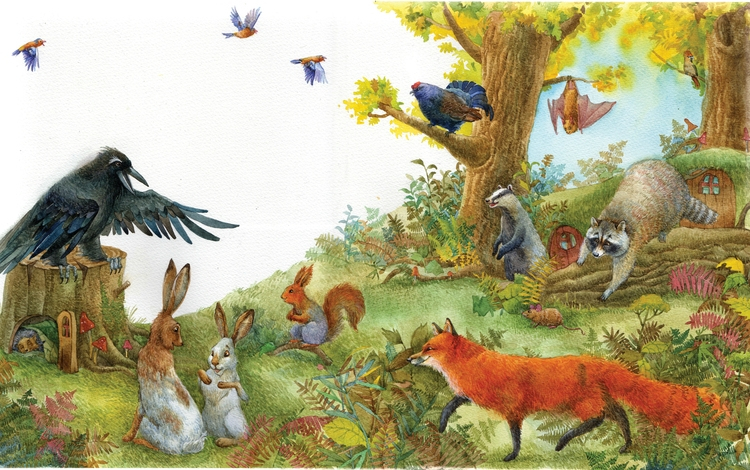 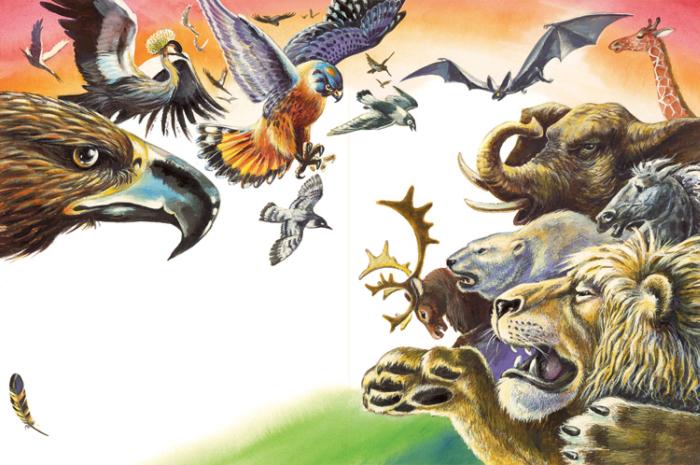 Но пришла зверям в голову плохая мысль-прогнать птиц с земли.
[Speaker Notes: «Война птиц и зверей»Соломонида Кузьмина, д.Раннолово, записано в 1960-е годы.В старину звери жили сначала хорошо.
Но пришла зверям в голову плохая мысль-прогнать птиц с земли.]
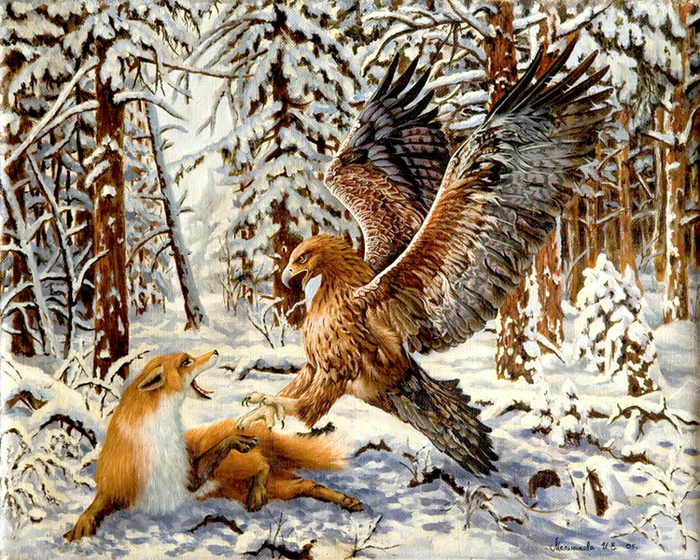 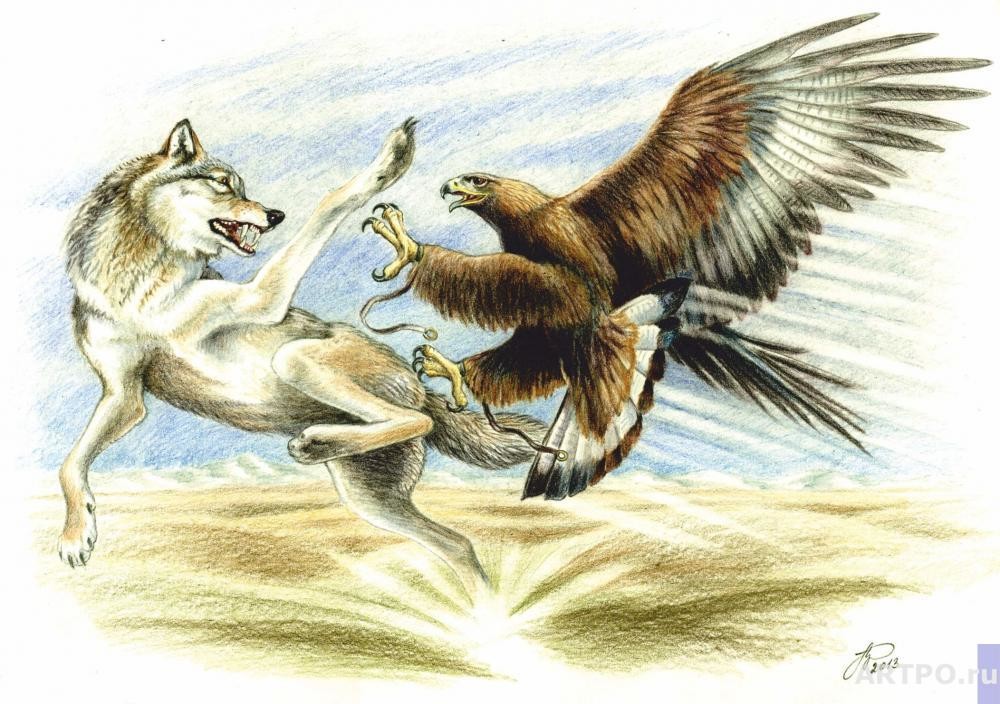 И стали ссориться, и начали войну.
Но птицы большие и они зверей победили.
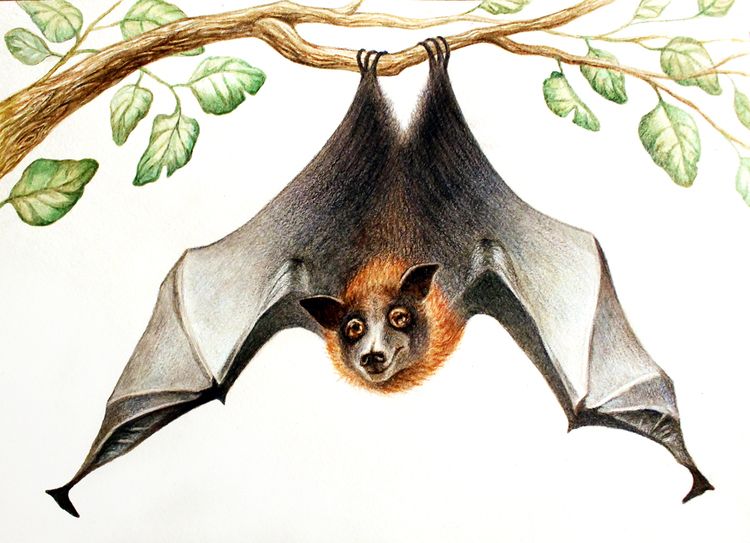 А летучая мышь очень хитрой была-для двух сторон хотела быть хорошей. До тех пор, пока звери побеждали птиц, она была на стороне зверей, а как начали птицы побеждать-она полетела на сторону птиц. Рассердились птицы и прогнали её.
[Speaker Notes: И стали ссориться, и начали войну.
Но птицы большие и они зверей победили.
А летучая мышь очень хитрой была-для двух сторон хотела быть хорошей. До тех пор, пока звери побеждали птиц, она была на стороне зверей, а как начали птицы побеждать-она полетела на сторону птиц. Рассердились птицы и прогнали её.]
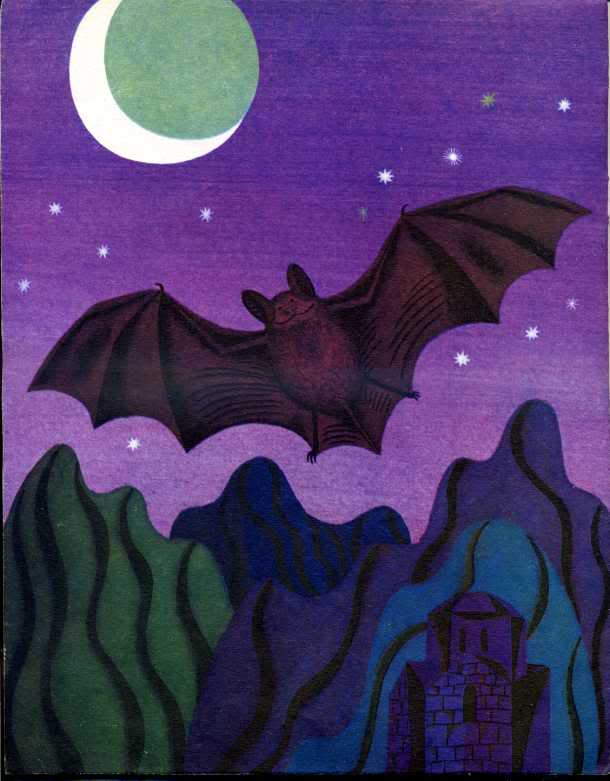 Теперь летучая мышь может только после захода солнца летать, когда луна светит. А днём не может летать. Запрещено, птицы побьют, она их боится. Как солнце садится, так летает.
А как увидят дети, то кричат: «Летучая мышь-ночной колобок, обманная мышь-трусливый колобок!»
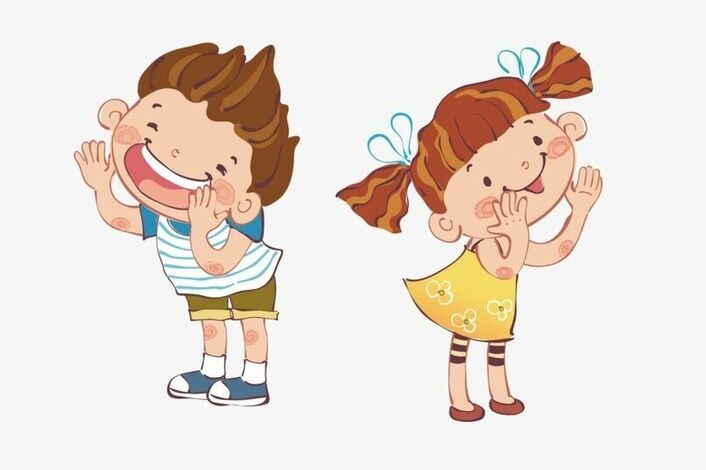 [Speaker Notes: Теперь летучая мышь может только после захода солнца летать, когда луна светит. А днём не может летать. Запрещено, птицы побьют, она их боится. Как солнце садится, так летает. 
А как увидят дети, то кричат: «Летучая мышь-ночной колобок, обманная мышь-трусливый колобок!»]
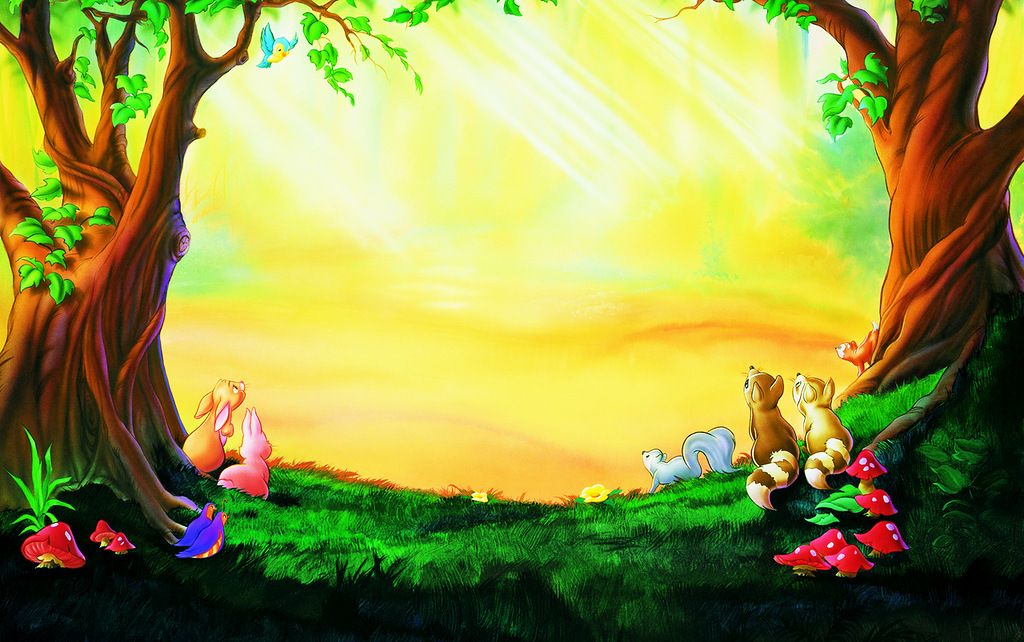 К какому сказочному сюжету относиться сказка «Война птиц и зверей? 
Варианты ответа:
1.Сказка-анекдот
2.Волшебная сказка
3.Сказка о животных
К какому сказочному сюжету относиться сказка «Война птиц и зверей? 
Варианты ответа:
1.Сказка-анекдот
2.Волшебная сказка
3.Сказка о животных
[Speaker Notes: К какому сказочному сюжету относиться сказка «Война птиц и зверей? 
Варианты ответа:
1.Сказка-анекдот
2.Волшебная сказка
3.Сказка о животных]
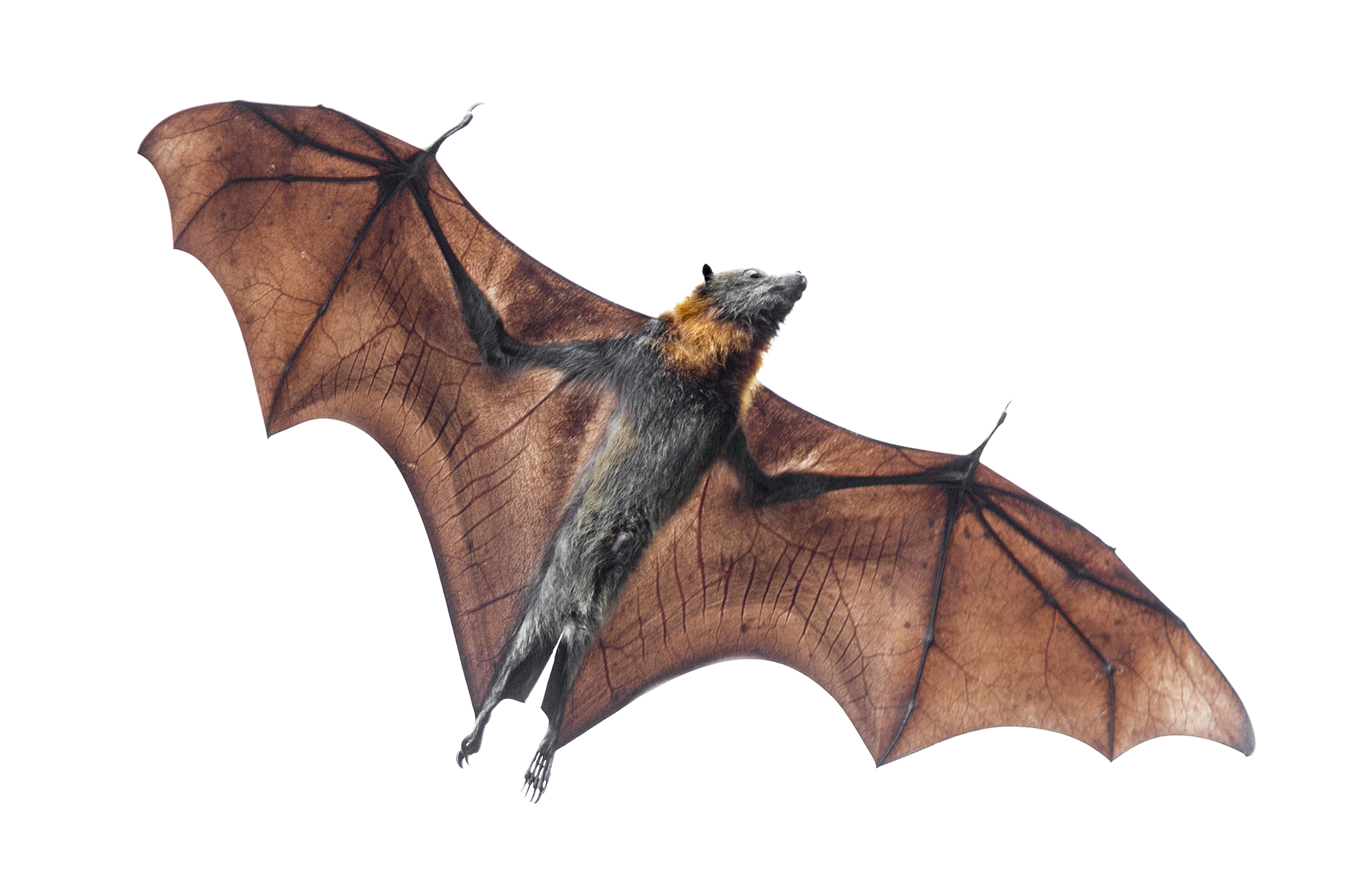 Почему птицы прогнали летучую мышь?
[Speaker Notes: Почему птицы прогнали летучую мышь?]
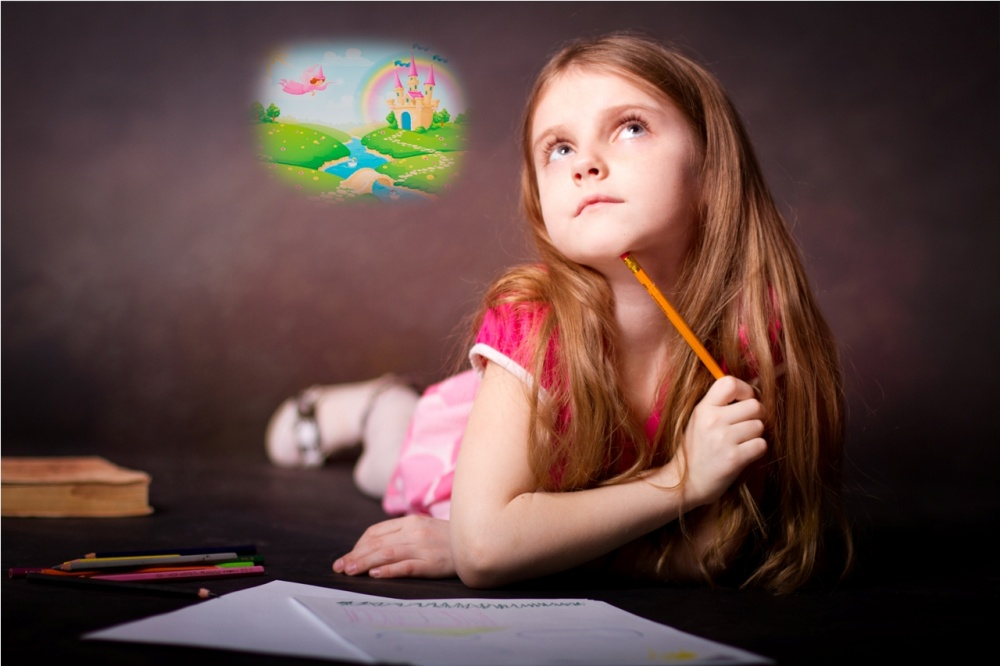 Творческое задание

*Придумай продолжение этой сказки
[Speaker Notes: Творческое задание
*Придумай продолжение этой сказки]
Что мы сегодня узнали?
Какие сказочные сюжеты выделяют исследователи сказок вепсов ?
Кто в основном рассказывал сказки детям?
Как называется сказка, о которой мы сегодня узнали?

                                                            Молодцы!!!
          Спасибо за внимание!
[Speaker Notes: Что мы сегодня узнали?
Какие сказочные сюжеты выделяют исследователи сказок вепсов ?
Кто в основном рассказывал сказки детям?
Как называется сказка, о которой мы сегодня узнали?

                  Молодцы!!!
          Спасибо за внимание!]